I Malati di Sclerosi Multipla e il Coronavirus
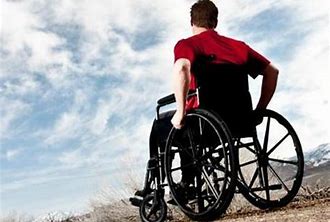 I Malati di Sclerosi Multipla                    e il Coronavirus
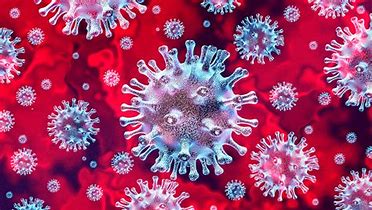 Roma, Maggio 2020
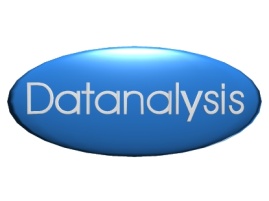 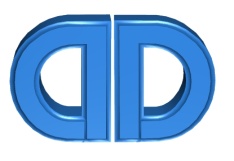 Health Market Research
I Malati con Sclerosi Multipla e il Coronavirus
Caratteristiche e note relative all’indagine conoscitiva
Questa indagine conoscitiva è stata realizzata                                              nel periodo 11/5/2020 – 20/5/2020.

Le interviste sono state realizzate inviando il questionario                           alle Email di 194 Malati di Sclerosi Multipla                                                     (selezionati dalla banca dati di Datanalysis)                                          distribuiti sull’intero territorio nazionale,                                              rispettando le normative sulla Legge sulla Privacy.
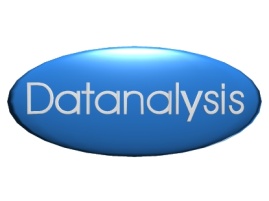 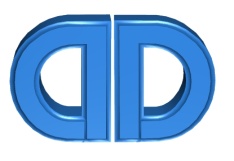 Health Market Research
I Malati con Sclerosi Multipla e il Coronavirus
Base                                                     194 Malati di Sclerosi Multipla
Tutte le multi risposte                 sono state riportate al 100%
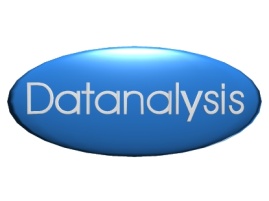 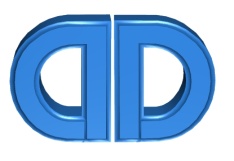 Health Market Research
I Malati con Sclerosi Multipla e il Coronavirus
Base                                                     194 Malati di Sclerosi Multipla
Tutte le multi risposte                 sono state riportate al 100%
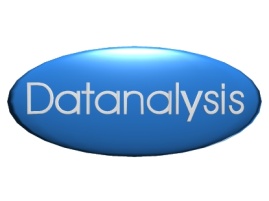 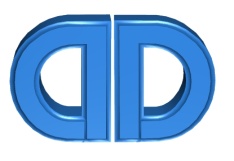 Health Market Research
I Malati con Sclerosi Multipla e il Coronavirus
Base                                                     194 Malati di Sclerosi Multipla
Tutte le multi risposte                 sono state riportate al 100%
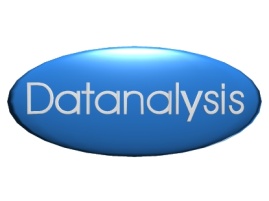 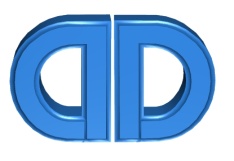 Health Market Research
I Malati con Sclerosi Multipla e il Coronavirus
Base                                                     194 Malati di Sclerosi Multipla
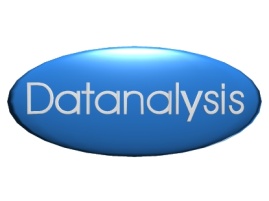 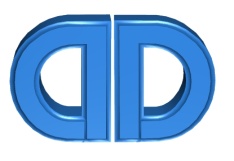 Health Market Research
I Malati con Sclerosi Multipla e il Coronavirus
Base                                                     194 Malati di Sclerosi Multipla
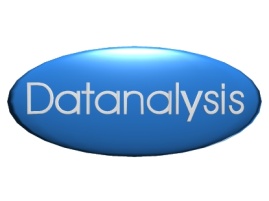 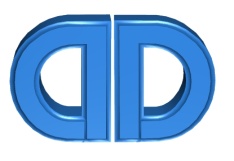 Health Market Research
I Malati con Sclerosi Multipla e il Coronavirus
Base                                                     194 Malati di Sclerosi Multipla
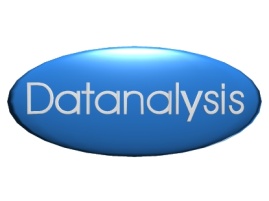 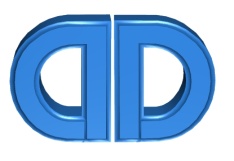 Health Market Research
DATANALYSIS
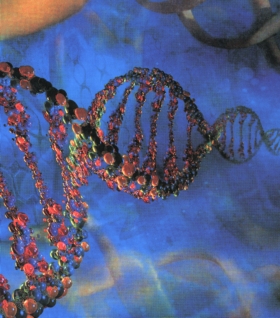 DATANALYSIS
Viale Pinturicchio 31  -00196 Roma
Tf.   06 37353740  r.a.
Fax  06 3725897
Email: 
i.leonardi@datanalysis.it
t.lachi@datanalysis.it
t.torri@datanalysis.it
www.datanalysis.it
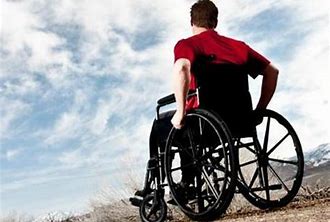 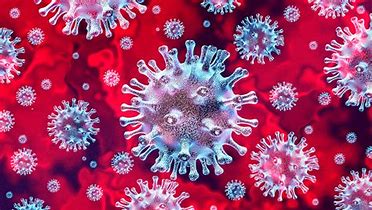 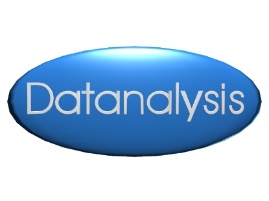 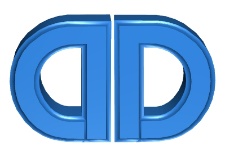 Health Market Research